MRB操作マニュアル
インバウンドポリシー
目次
1.　インバウンドポリシー
Copyright 2024 Technol INC. All Rights Reserved.
2
1. インバウンドポリシー
MRBのWAN側から配下の端末にアクセスする際、ポート指定で許可する設定手順について説明します※MRB-50/50L/100/500の場合はプロフェッショナルモードで設定してください
①　管理画面にログイン後、右上の「設定」をクリックし、　　左下の「インバウンドポリシー」をクリックします
②　追加をクリックします
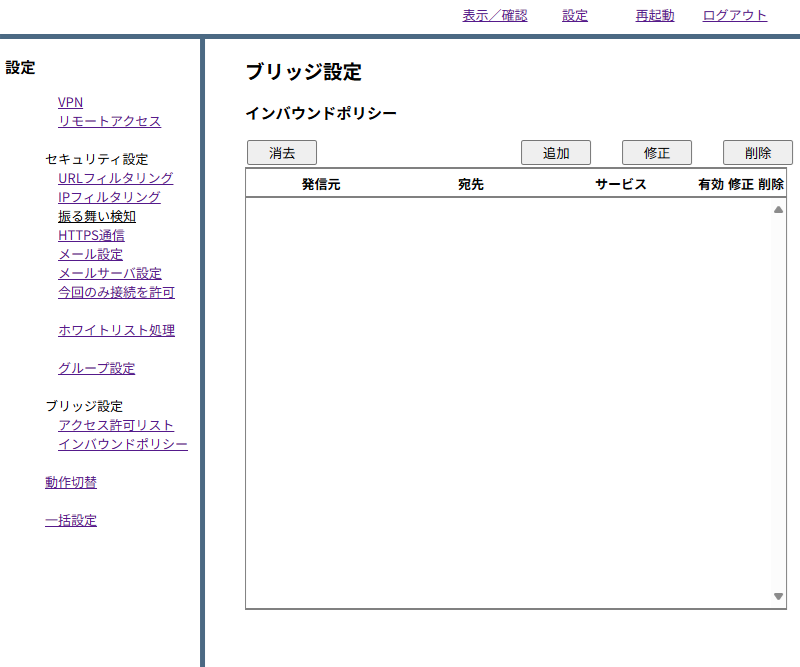 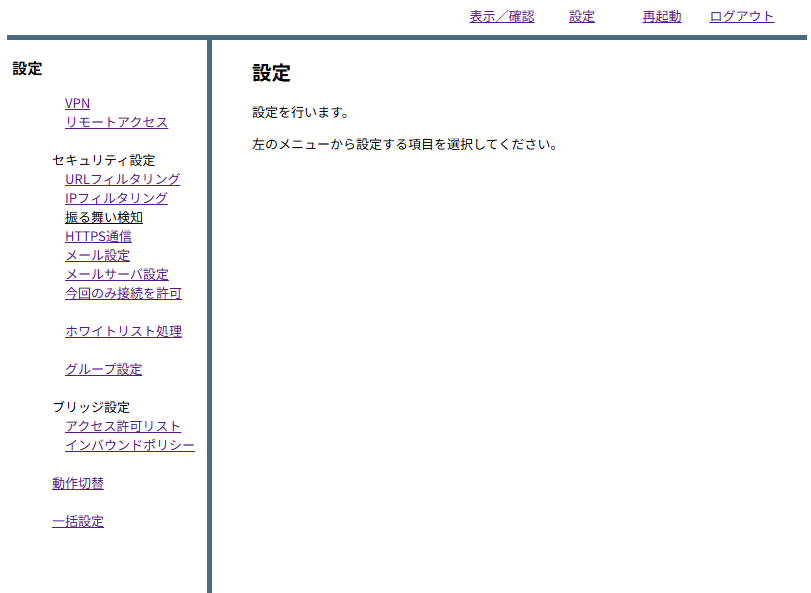 Copyright 2024 Technol INC. All Rights Reserved.
3
③　以下の各項目を入力し、「次へ」をクリックします
④　設定内容を確認し、問題がなければ「追加」をクリックして、　　作業は完了です
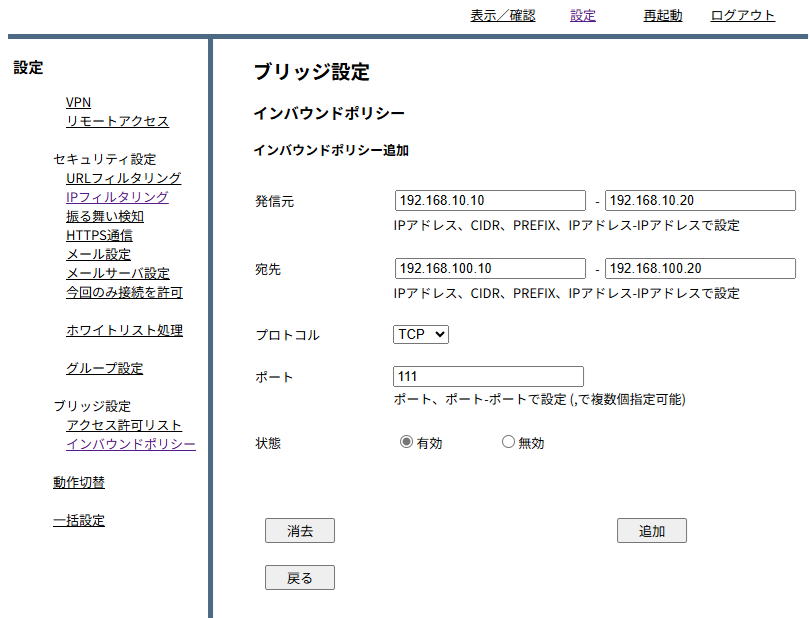 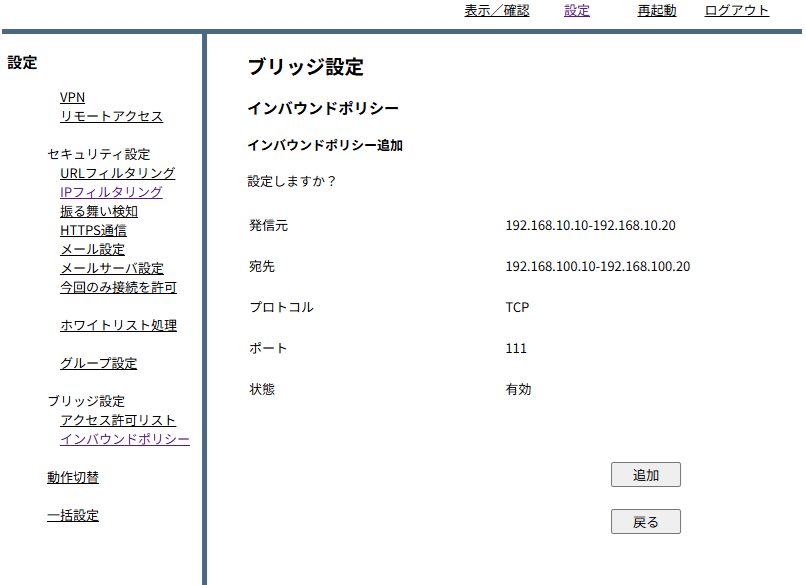 Copyright 2024 Technol INC. All Rights Reserved.
4